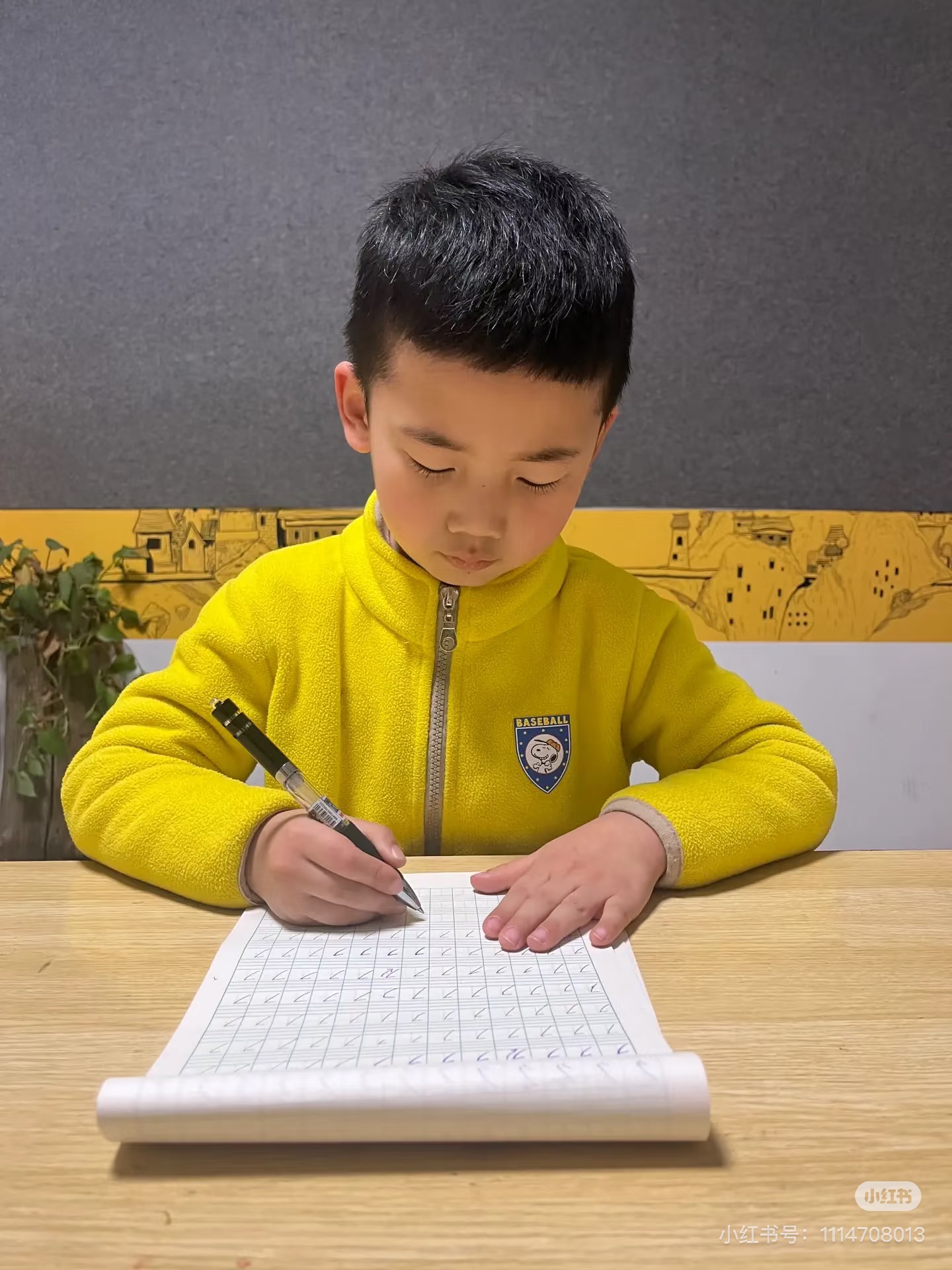 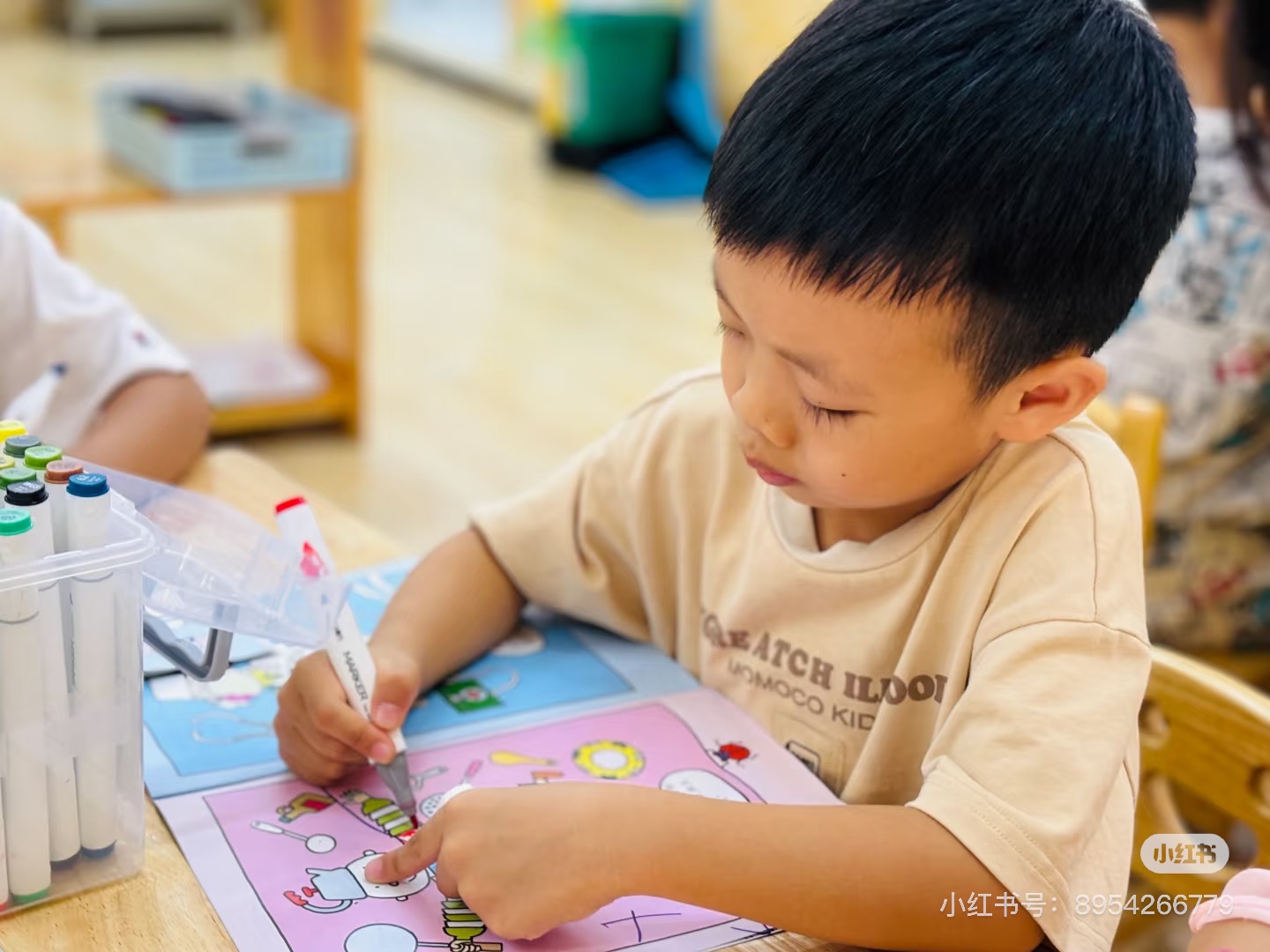 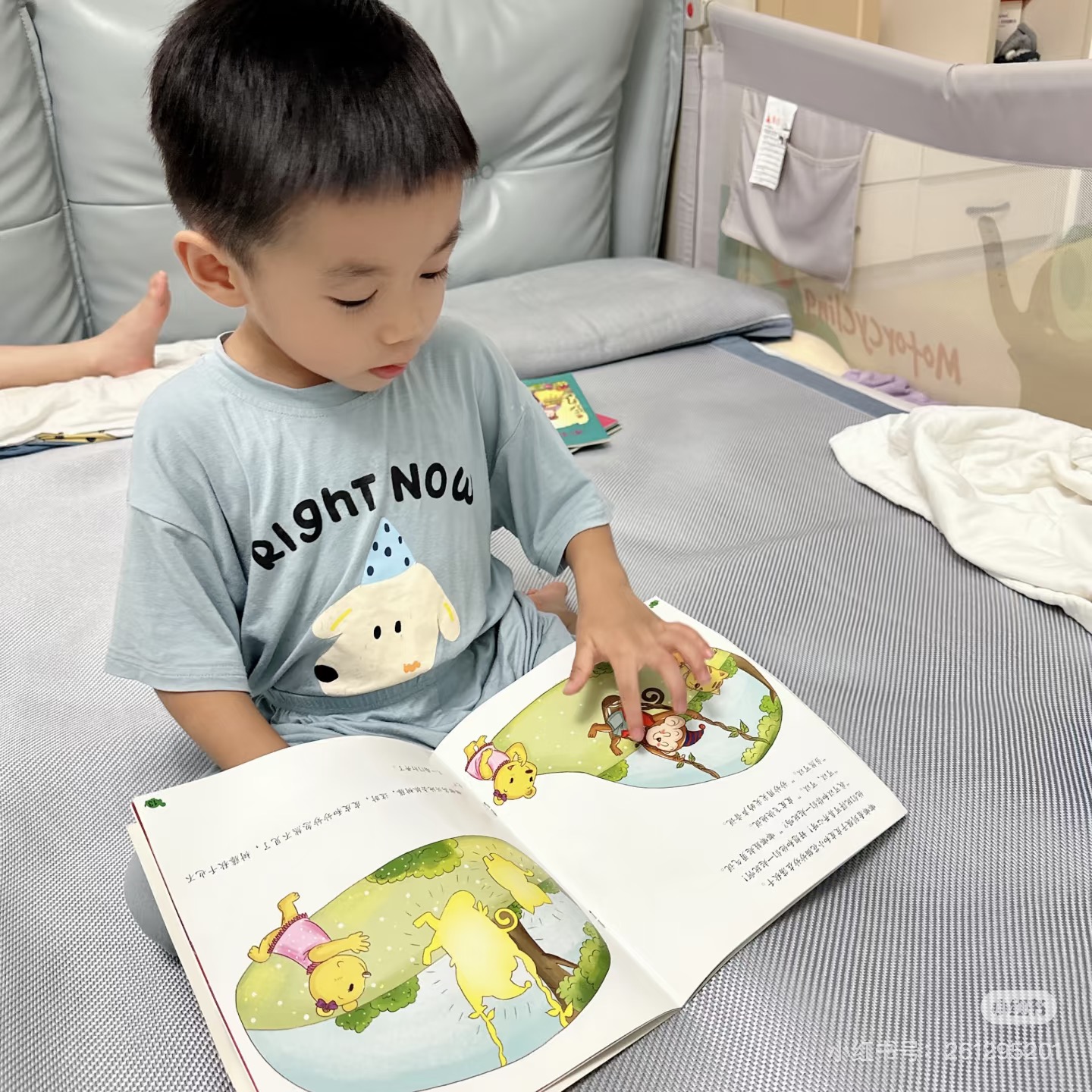 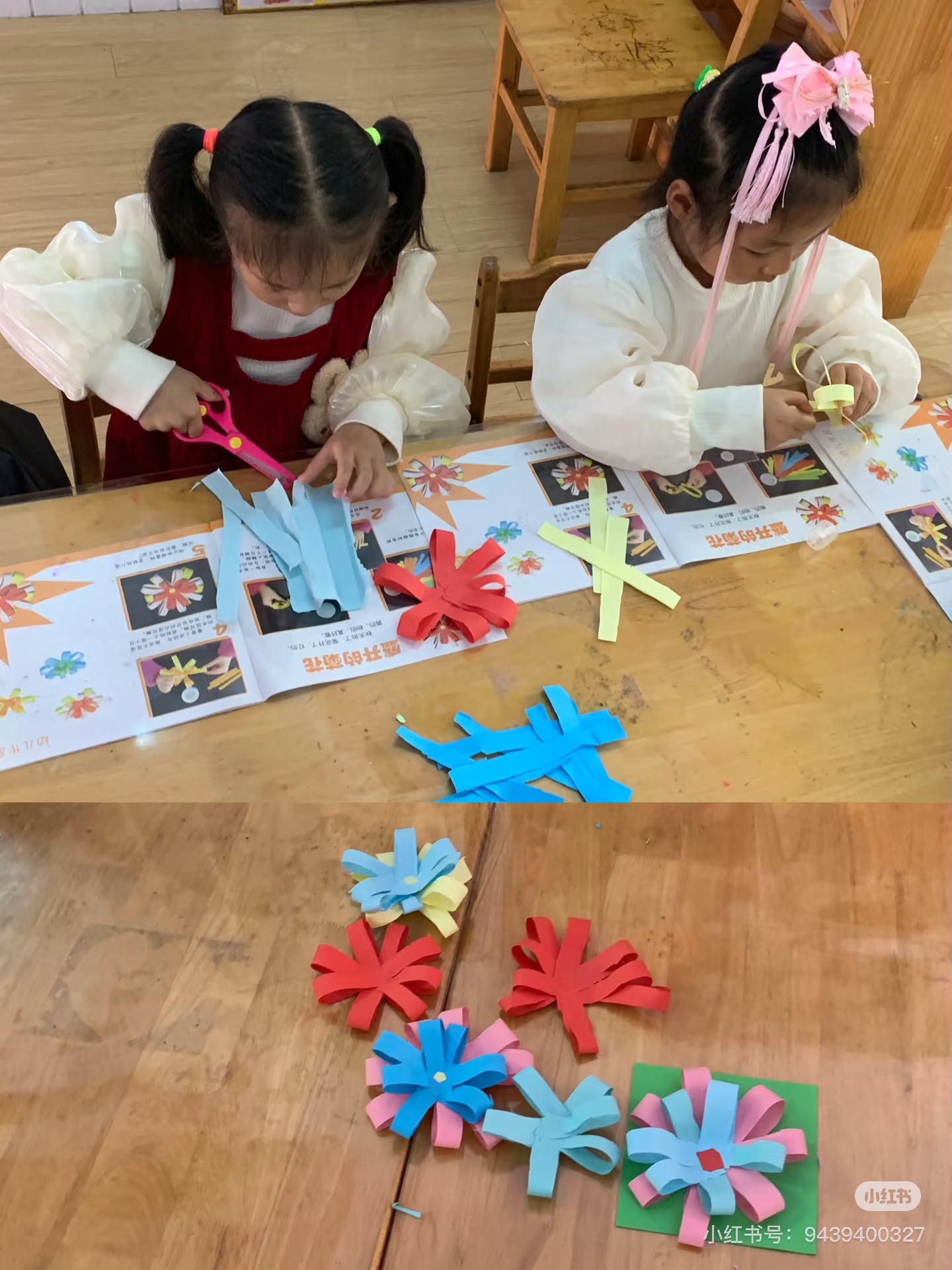 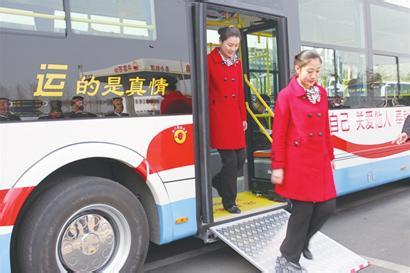 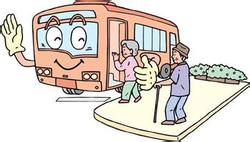 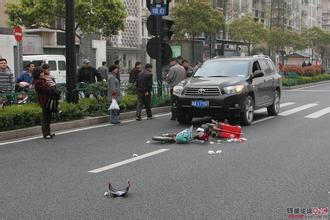 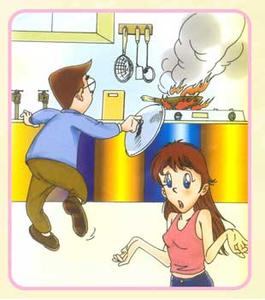 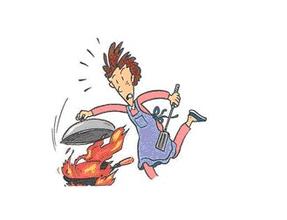 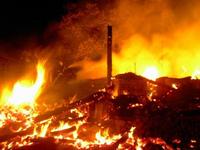 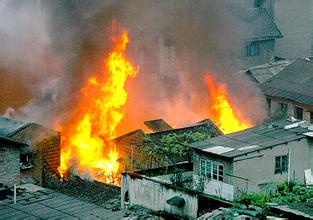 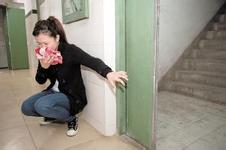 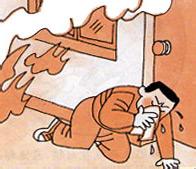 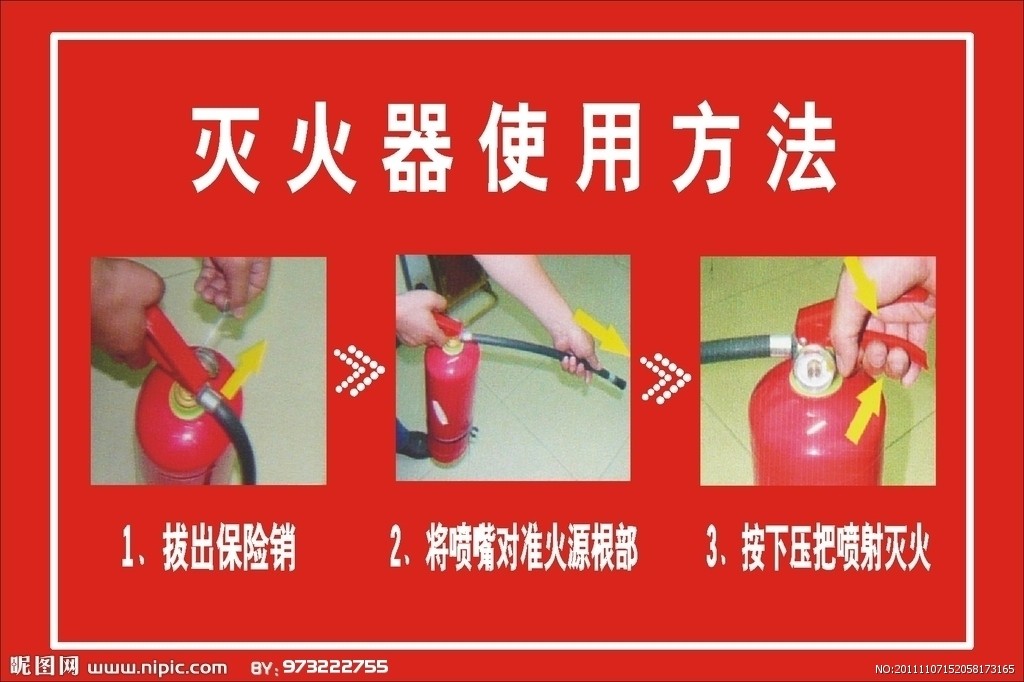 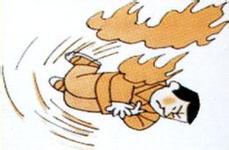 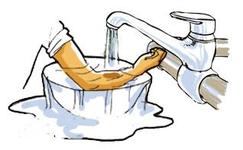 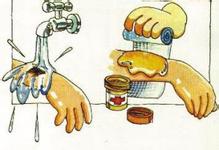 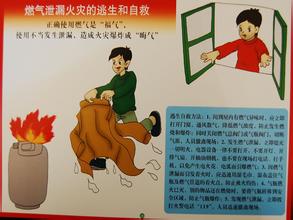 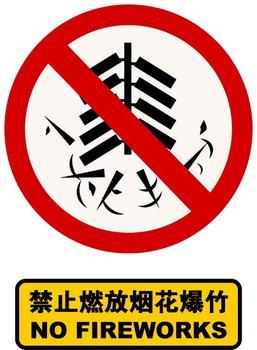 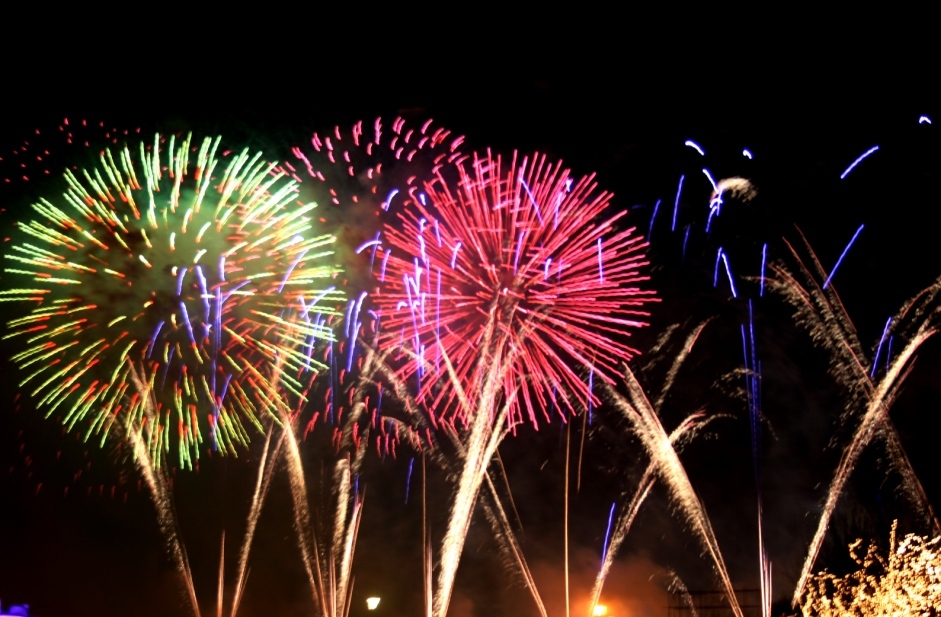 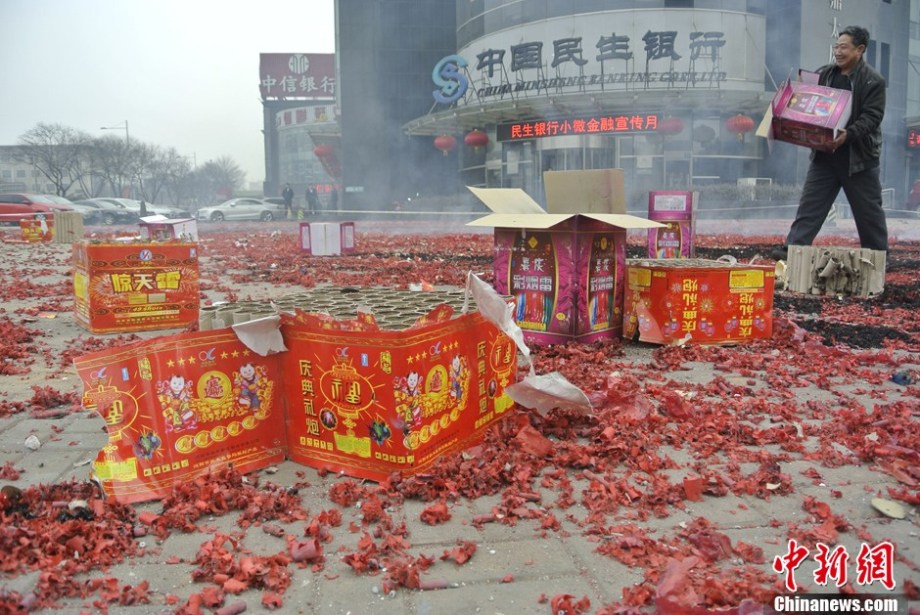 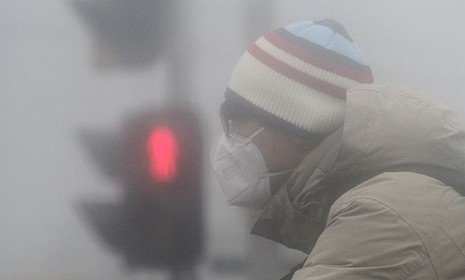 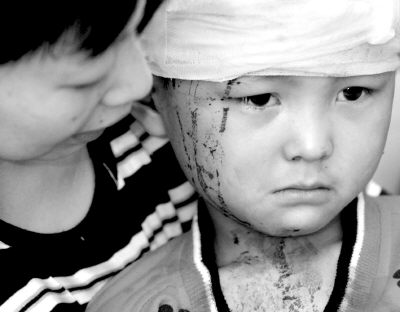 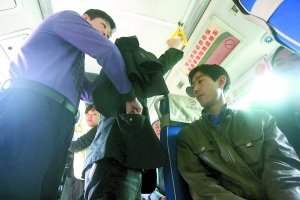 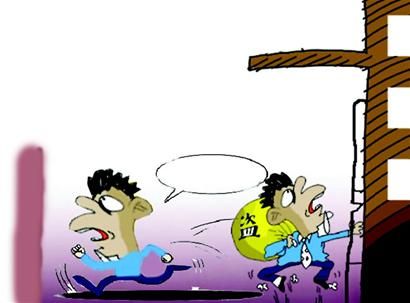 三个重要电话
119
120
110